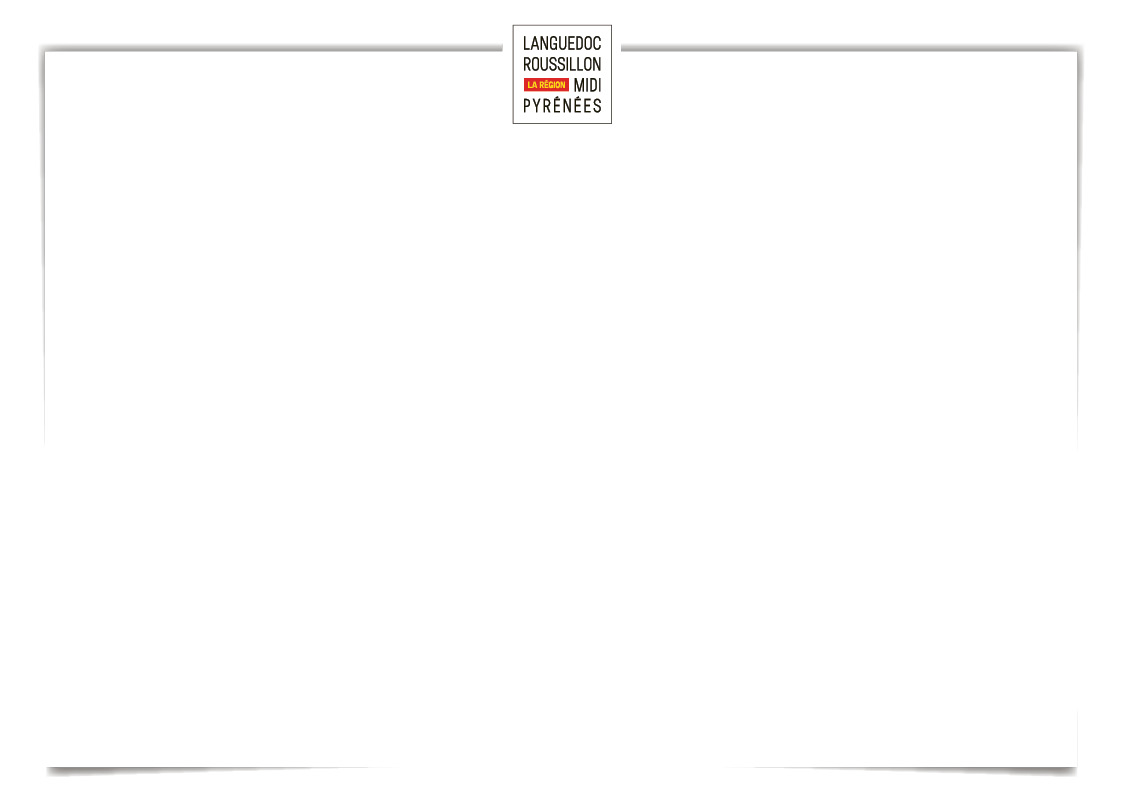 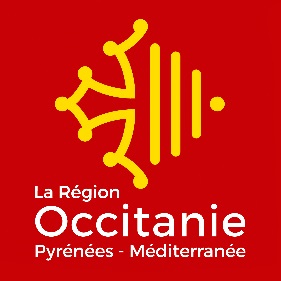 Rencontres territoriales : Actualisation des besoins Formations sanitaires GERS
Auch le 30/01/2020
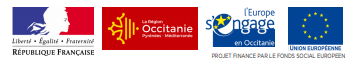 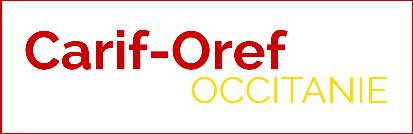 formations PARAMEDICALES relevant de la compétence région
Rencontre territoriale : Hérault
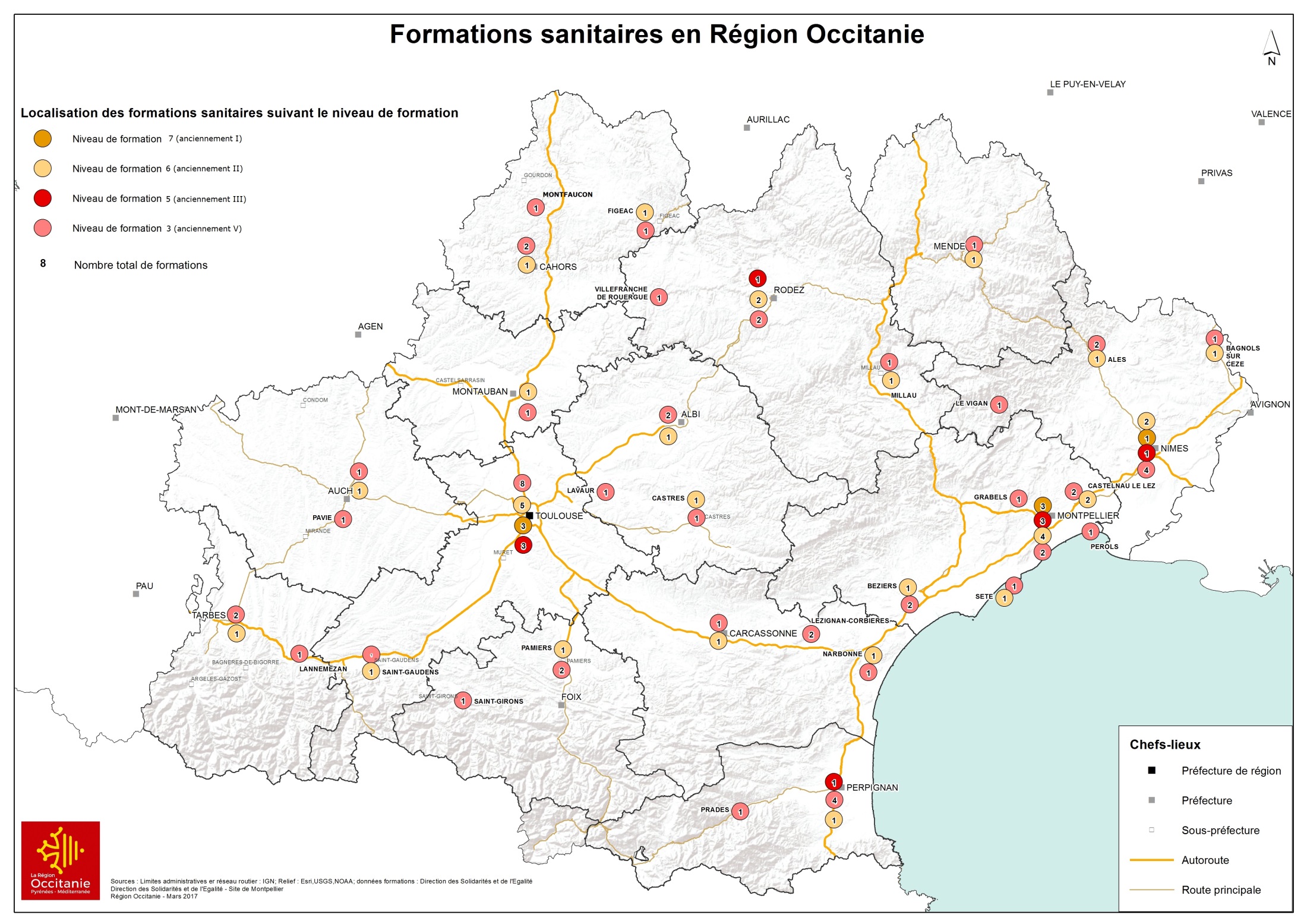 Données de cadrage sur…
… la formation
Source : Drees 2017 (enquêtes écoles de formations aux professions de santé et sociales)
Rencontre territoriale : Gers
Données de cadrage sur…
… le contexte sociodémographique
Source : Insee, Recensement de la population 2016 et filosofi 2016 pour le taux de pauvreté
Rencontre territoriale : Gers
Données de cadrage sur…
… la formation
Source : Drees 2017 (enquêtes écoles de formations aux professions de santé et sociales)
Rencontre territoriale : Gers
Données de cadrage sur…
… les structures et les effectifs employés
Source : Insee, Connaissance locale de l’appareil productif (Clap) 2014
[Speaker Notes: Détail des secteurs :

Secteur		Secteur d'activité : libellé NAF	Secteur d'activité : code NAF
Santé		Laboratoires d'analyses médicales	8690B
Santé		Activités hospitalières		8610Z
Santé		Activités radiodiagnostic radiothérapie	8622A
Santé		Activité des infirmiers et sage-femmes	8690D
Santé		Activité professionnels rééducation	8690E
Services sociaux	Héberg social handicapés malades mentaux	8720A
Services sociaux	Hébergement social pour toxicomanes	8720B
Services sociaux	Autre accueil sans hébergt enfants ados	8899A
Services sociaux	Action sociale sans hébergement n.c.a.	8899B
Services sociaux	Hébergement social pour personnes âgées	8710A
Services sociaux	Hébergement social handicapés  physiques	8730B
Services sociaux	Accueil sans hébergt enfants handicapés	8891B
Services sociaux	Accueil de jeunes enfants		8891A
Services sociaux	Hébergement social enfants en difficulté	8790A
Services sociaux	Hébergt soc adultes familles difficulté	8790B
Services sociaux	Accueil sans hébergt adultes handicapés	8810B
Services sociaux	Aide par le travail		8810C
Services médico-sociaux	Hébergement médicalisé personnes âgées	8710A
Services médico-sociaux	Hébergement médicalisé enfants handicapé	8710B
Services médico-sociaux	Hébergement médicalisé adultes handicap	8710C
Aide à domicile 	Aide à domicile		8810A
Transport sanitaire	Ambulances			8690A]
Rencontre territoriale : Gers
Données de cadrage sur…
… les professionnels du paramédical et maïeutique
Source : Insee, Recensement de la population 2016
Rencontre territoriale : Gers
Données de cadrage sur…
… les professionnels du paramédical et maïeutique
Source : Insee, Recensement de la population 2016
[Speaker Notes: Note de lecture : 

PCS 217A : Conducteurs de taxis, ambulanciers et autres artisans du transport, de 0 à 9 salariés comprend les métiers de chauffeurs de taxis, ambulanciers et autres qui travaillent à leur compte. Faire attention, derrière cette PCS, majoritairement les chauffeurs de taxis
PCS 526 E : Ambulanciers salariés (du secteur public ou du secteur privé) comprend les métiers d’ambulancier et d’auxiliaire ambulancier
PCS 432C : Autres spécialistes de la rééducation, libéraux comprend les métiers diététicien, ergothérapeute, orthophoniste orthoptiste, pédicure podologue, psychomotricien travaillant en libéral
PCS 432D : Autres spécialistes de la rééducation, salariés comprend les métiers diététicien, ergothérapeute, orthophoniste orthoptiste, pédicure podologue, psychomotricien travaillant comme salariés

PCS 433 A Techniciens médicaux comprend les métiers de manipulateur_ERM  et de technicien en analyses biomédicales]
Rencontre territoriale : Gers
Données de cadrage sur…
… la densité des professionnels du paramédical et maïeutique pour 10 000 habitants
Source : Insee, Recensement de la population 2016
[Speaker Notes: Note de lecture : 

PCS 217A : Conducteurs de taxis, ambulanciers et autres artisans du transport, de 0 à 9 salariés comprend les métiers de chauffeurs de taxis, ambulanciers et autres qui travaillent à leur compte. Faire attention, derrière cette PCS, majoritairement les chauffeurs de taxis
PCS 526 E : Ambulanciers salariés (du secteur public ou du secteur privé) comprend les métiers d’ambulancier et d’auxiliaire ambulancier
PCS 432C : Autres spécialistes de la rééducation, libéraux comprend les métiers diététicien, ergothérapeute, orthophoniste orthoptiste, pédicure podologue, psychomotricien travaillant en libéral
PCS 432D : Autres spécialistes de la rééducation, salariés comprend les métiers diététicien, ergothérapeute, orthophoniste orthoptiste, pédicure podologue, psychomotricien travaillant comme salariés
PCS 433 A Techniciens médicaux comprend les métiers de manipulateur_ERM  et de technicien en analyses biomédicales]
Rencontre territoriale : Gers
Données de cadrage sur…
… le profil des professionnels du paramédical et maïeutique
Source : Insee, Recensement de la population 2016
Rencontre territoriale : Gers
Données de cadrage sur…
… les demandeurs d’emploi
Source : Pôle emploi 2018
[Speaker Notes: Métiers retenus :
Domaine	Code&libellé
Sanitaire	J1104 - Suivi de la grossesse et de l'accouchement
Sanitaire	J1302 - Analyses médicales
Sanitaire	J1304 - Aide en puériculture
Sanitaire	J1305 - Conduite de véhicules sanitaires
Sanitaire	J1306 - Imagerie médicale
Sanitaire	J1307 - Préparation en pharmacie
Sanitaire	J1401 - Audioprothèses
Sanitaire	J1402 - Diététique
Sanitaire	J1403 - Ergothérapie
Sanitaire	J1404 - Kinésithérapie
Sanitaire	J1405 - Optique - lunetterie
Sanitaire	J1406 - Orthophonie
Sanitaire	J1407 - Orthoptique
Sanitaire	J1409 - Pédicurie et podologie
Sanitaire	J1410 - Prothèses dentaires
Sanitaire	J1411 - Prothèses et orthèses
Sanitaire	J1412 - Rééducation en psychomotricité
Sanitaire	J1501 - Soins d'hygiène, de confort du patient
Sanitaire	J1502 - Coordination de services médicaux ou paramédicaux
Sanitaire	J1503 - Soins infirmiers spécialisés en anesthésie
Sanitaire	J1504 - Soins infirmiers spécialisés en bloc opératoire
Sanitaire	J1506 - Soins infirmiers généralistes
Sanitaire	J1507 - Soins infirmiers spécialisés en puériculture]
Données de cadrage sur…
… les demandeurs d’emploi
Rencontre territoriale : Gers
Source : Pôle emploi 2018
*s = inférieur à 5
[Speaker Notes: Métiers retenus :
Domaine	Code&libellé
Sanitaire	J1104 - Suivi de la grossesse et de l'accouchement
Sanitaire	J1302 - Analyses médicales
Sanitaire	J1304 - Aide en puériculture
Sanitaire	J1305 - Conduite de véhicules sanitaires
Sanitaire	J1306 - Imagerie médicale
Sanitaire	J1307 - Préparation en pharmacie
Sanitaire	J1401 - Audioprothèses
Sanitaire	J1402 - Diététique
Sanitaire	J1403 - Ergothérapie
Sanitaire	J1404 - Kinésithérapie
Sanitaire	J1405 - Optique - lunetterie
Sanitaire	J1406 - Orthophonie
Sanitaire	J1407 - Orthoptique
Sanitaire	J1409 - Pédicurie et podologie
Sanitaire	J1410 - Prothèses dentaires
Sanitaire	J1411 - Prothèses et orthèses
Sanitaire	J1412 - Rééducation en psychomotricité
Sanitaire	J1501 - Soins d'hygiène, de confort du patient
Sanitaire	J1502 - Coordination de services médicaux ou paramédicaux
Sanitaire	J1503 - Soins infirmiers spécialisés en anesthésie
Sanitaire	J1504 - Soins infirmiers spécialisés en bloc opératoire
Sanitaire	J1506 - Soins infirmiers généralistes
Sanitaire	J1507 - Soins infirmiers spécialisés en puériculture]
Rencontre territoriale : Gers
Données de cadrage sur…
… les projets de recrutement
Source : Pôle emploi, BMO 2019
La part des projets jugés difficiles tous métiers confondus en Occitanie s’élève à 45 %
[Speaker Notes: Métiers retenus :
Santé/social	Métier code FAP	Métier libellé FAP
Santé	J3Z40		Conducteurs de véhicules légers
Santé	V0Z60		Aides-soignants
Santé	V1Z80		Infirmiers
Santé	V1Z81		Sages-femmes
Santé	V3Z70		Techniciens médicaux et préparateurs
Santé	V3Z71		Spécialistes de l'appareillage médical
Santé	V3Z80		Autres professionnels para-médicaux]
Rencontre territoriale : Gers
Données de cadrage sur…
… les projets de recrutement
Source : Pôle emploi, BMO 2019
La part des projets jugés difficiles tous métiers confondus en Occitanie s’élève à 45 %
[Speaker Notes: Métiers retenus :
Santé/social	Métier code FAP	Métier libellé FAP
Santé	J3Z40		Conducteurs véhicules légers
Santé	V0Z60		Aides-soignants
Santé	V1Z80		Infirmiers
Santé	V1Z81		Sages-femmes
Santé	V3Z70		Techniciens médicaux et préparateurs
Santé	V3Z71		Spécialistes de l'appareillage médical
Santé	V3Z80		Autres professionnels para-médicaux]
Rencontre territoriale : Gers
Données de cadrage sur…
… la Validation des acquis de l’expérience (VAE)
Source : Les Chiffres Clés 2019 de la Direccte Occitanie
Champ : Ministère Santé, social